Modalités d’évaluation et de délivrance du BAC session 2021 


Visio du 17 / 11 / 2021 15:00
professeurs LHG de terminale Bac Pro
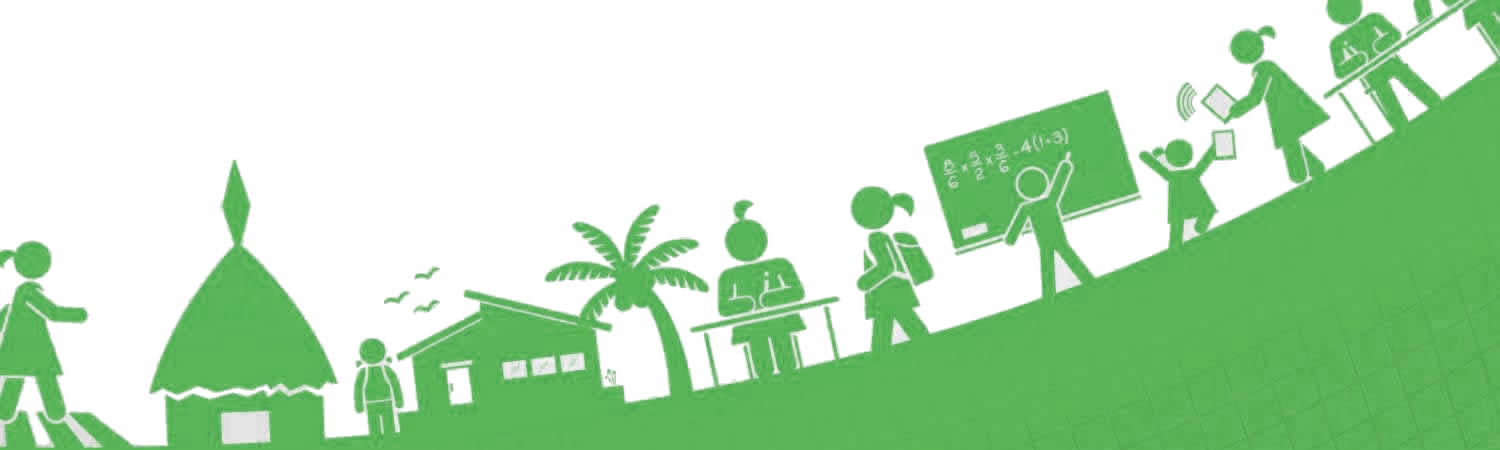 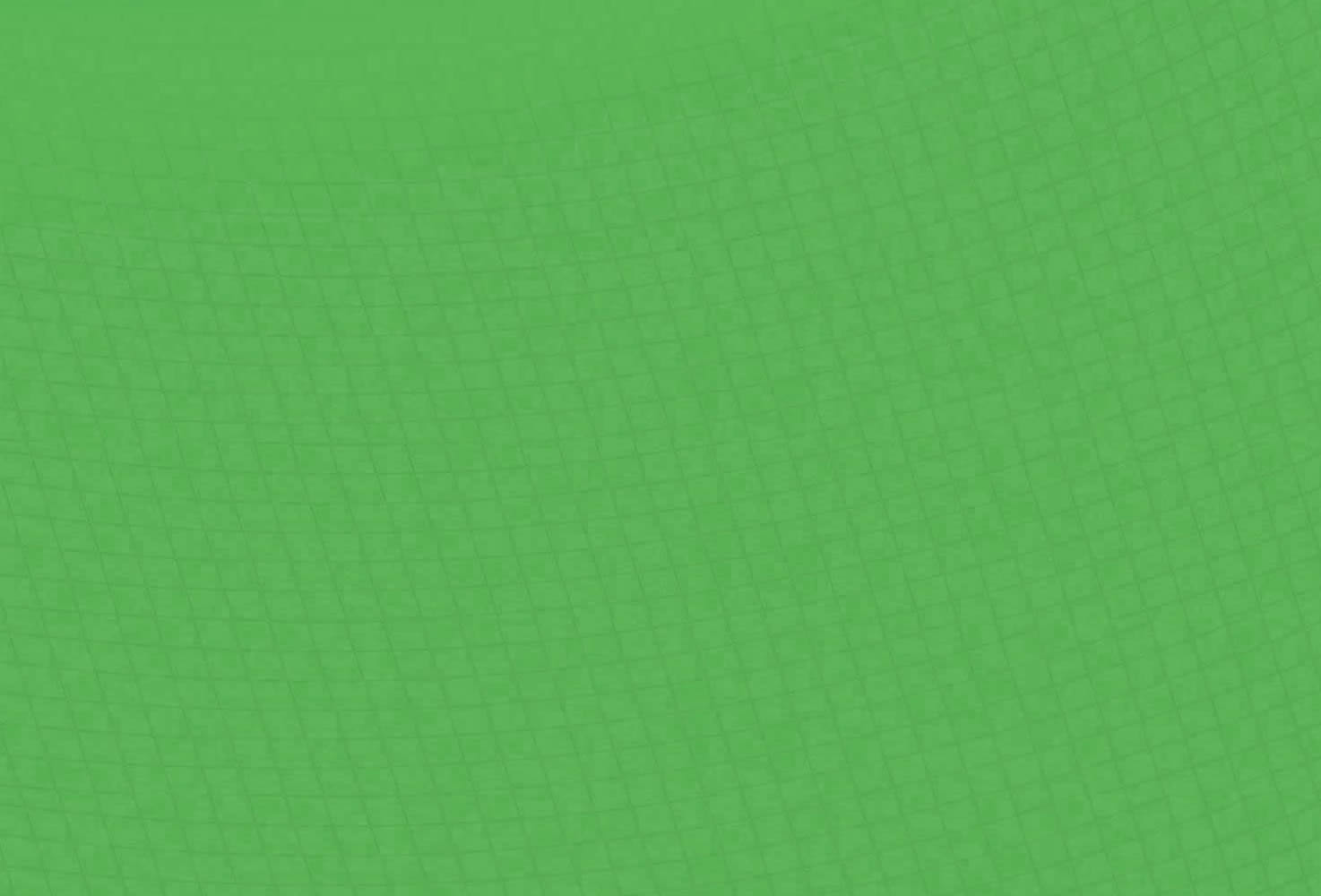 Emmanuelle GOULARD , IEN Lettres Histoire, NOUMEA..
Groupe de travail VR/DGE pour la voie professionnelle
1
31 mai 2021
Actualités diverses : 
Formations français, programme limitatif, les 6, 8 et 10 décembre
Oral de contrôle
Programmes adaptés HG, terminale
Tests de positionnement rentrée 2022
-Candidats CAPLP CAER interne et externe ?
Plan de l’intervention :
-Le contrôle continu
-L’harmonisation 
-Le livret scolaire 
-Les appréciations
-L’oral de contrôle
Scénario actuel : reprise le 11 octobre et pas de reconfinement 

CAP : 

CCF : une situation au moins pour valider l’unité de français et l’unité d’HG-EMC
	       => 1 situation au moins sur les 2 en français ( soit écrit, soit oral si les deux 		ne peuvent être conduits).  
	        => la situation d’orale en HG.  

BAC : 

Passation des épreuves ponctuelles du bac :
	en français => deux objets d’étude au choix des candidats 
	en histoire géographie EMC => sujets ordinaires avec  2 situations au choix.  

Calcul de la moyenne des épreuves ponctuelles des enseignements généraux
   (LHG, PSE, Economie gestion ou économie droit) => prise en compte des deux meilleures notes obtenues. 
Maintien de l’épreuve de contrôle, le 17 décembre.
Aménagements exceptionnels 
au titre de la session 2021 
Décret 8/06/2021
Diapo de la visio du 23 septembre
3
[Speaker Notes: Arrêté et décret du 8 juin 2021
https://www.legifrance.gouv.fr/jorf/id/JORFTEXT000043623475
https://www.legifrance.gouv.fr/jorf/id/JORFTEXT000043623491]
1. Le contrôle 
continu
Toutes les épreuves ponctuelles sont remplacées par le contrôle continu,
   c’est-à-dire les notes significatives obtenues pendant toute l’année avant et après le      confinement.
Toutes ces notes constituent la moyenne annuelle portée sur le livret scolaire :  
	1 moyenne en français et 1 moyenne en histoire- géograghie EMC. 
		Pas de moyenne des moyennes trimestrielles
Précisions : le « 0 » n’est pas éliminatoire, la mention ABS est éliminatoire.
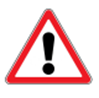 Que faire en cas d’absenteïsme ?
2. Instances d’harmonisation
& calendrier
Etablissement
Harmonisation au sein de la classe entre les différents élèves puis entre toutes 
les classes d’un même enseignant.
2. Harmonisation entre toutes les classes et collègues LHG de l’établissement.

Statistiques des résultats des trois dernières années, en Lettres-Histoire dans l’établissement,
     par filières.
Harmonisation disciplinaire
Avant le conseil de classe

3 PRINCIPES : EQUITE, BIENVEILLANCE et VALEUR DU DIPLÔME
3. Le livret scolaire
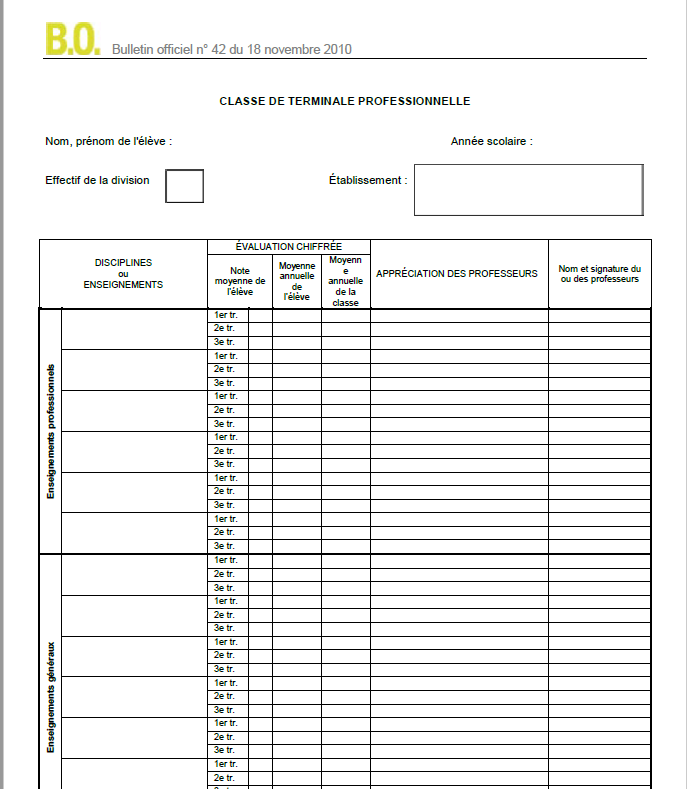 À remplir comme d’habitude
Français
HG EMC
Le livret scolaire
Jury de délibération
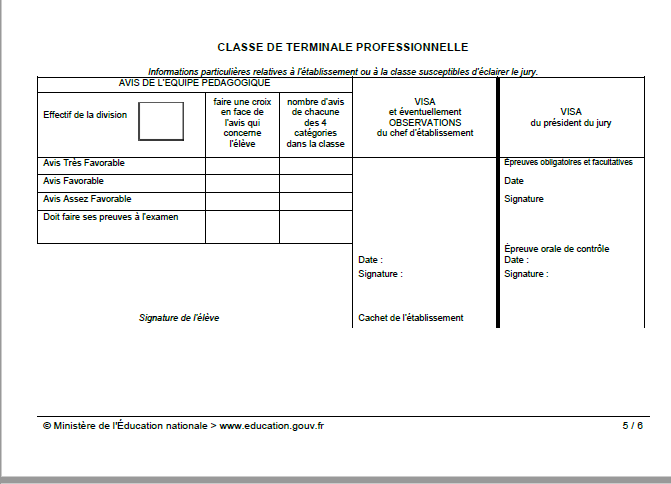 Conseil de classe
Rappel : 

Moyenne globale entre 8 et 10/20  mais épreuve de 
pratique pro.  moins  de 10/20 => oral de contrôle
Document supplémentaire session 2021
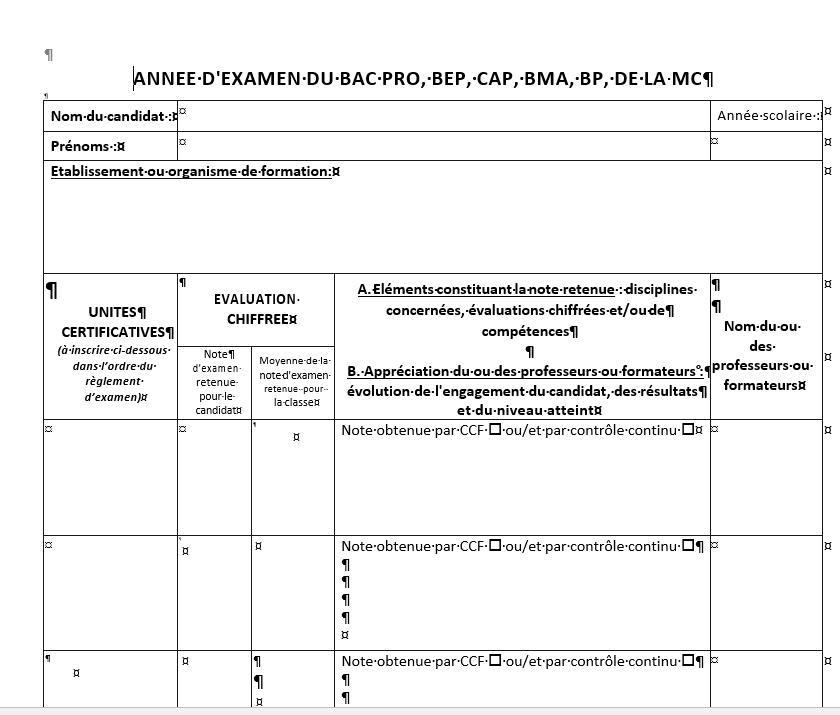 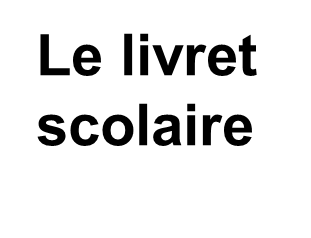 Rappel coefficients et intitulés : 
     U5 1 (F) : 2,5
     U5 2 (HG) : 2,5
X
U5 1 (F)
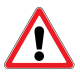 Chaque 
         sous-épreuve correspond à une unité certificative
X
U5 2
(HG)
Déterminantes  en 2021
4. Les appréciations
Elles doivent être précisément renseignées dans le LS pour 
permettre au conseil de classe d’émettre un avis  
et au jury de délibération de statuer sur la délivrance du diplôme. 

-Le niveau acquis
-Les progrès réalisés
-L’engagement 
-L’assiduité (en cas d’absences répétées, de manque de notes, 
l’explication de la situation de l’élève peut être déterminante)
Le
5. L’oral de contrôle
Exception 2021 :

Le candidat tire au sort français OU histoire géographie  

	- En français, le choix est laissé au candidat de présenter une œuvre ou 	un groupement de textes. 

	- En histoire- géographie : le sujet porte sur les parties de programmes 	effectivement traitées.  

		Penser à prévoir documents et questions, pour cette épreuve 		orale en HG  (voir BO N° 18 du 06 mai 2010)
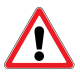 Document supplémentaire session 2021
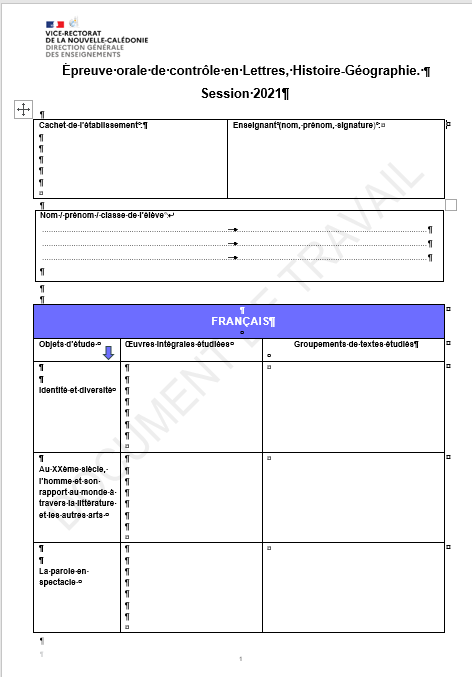 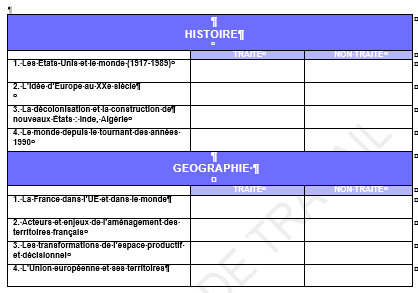